Introduction to ESR spectroscopy
                                                         Name of the instructor: U.Nithya M.Sc.,M.Phil.,
Hyperfine couplings in isotropic system :
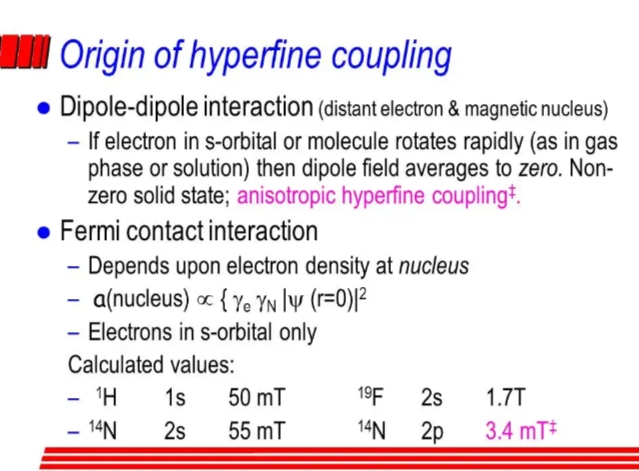 THANK YOU